Presented by The NABIP Diversity, Equity & Inclusion Taskforce
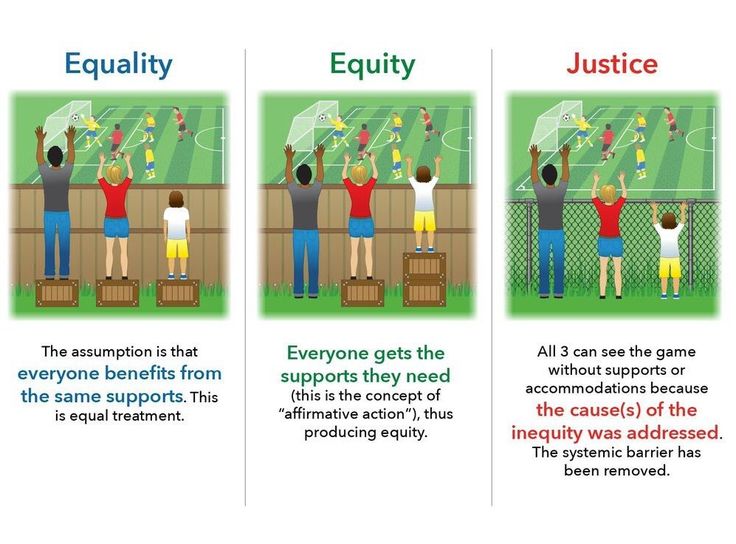 2
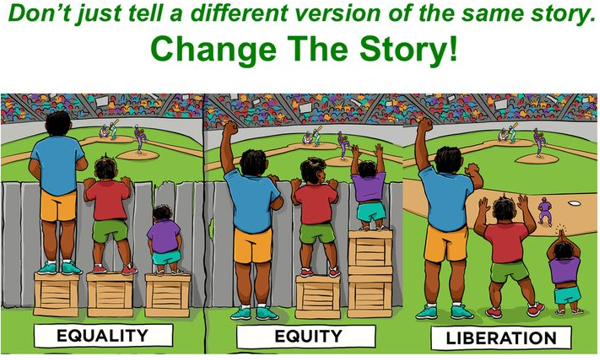 3
NABIP Diversity, Equity , and Inclusion Mission
Vision & Core Values

Leverage the diversity of our membership to reflect the communities we serve, as well as the products and services we deliver
Align policies, practices, programming, resources so all members have opportunities to thrive
Create an environment in which everyone feels valued and respected
To provide Diversity, Equity and Inclusion (DEI) experiences that actively engage us in learning from each other to mitigate unconscious bias, educate on racial injustice, exclude discrimination of all forms, increase equity, and foster inclusion throughout the National Association of Benefits and Insurance Professionals (NABIP).
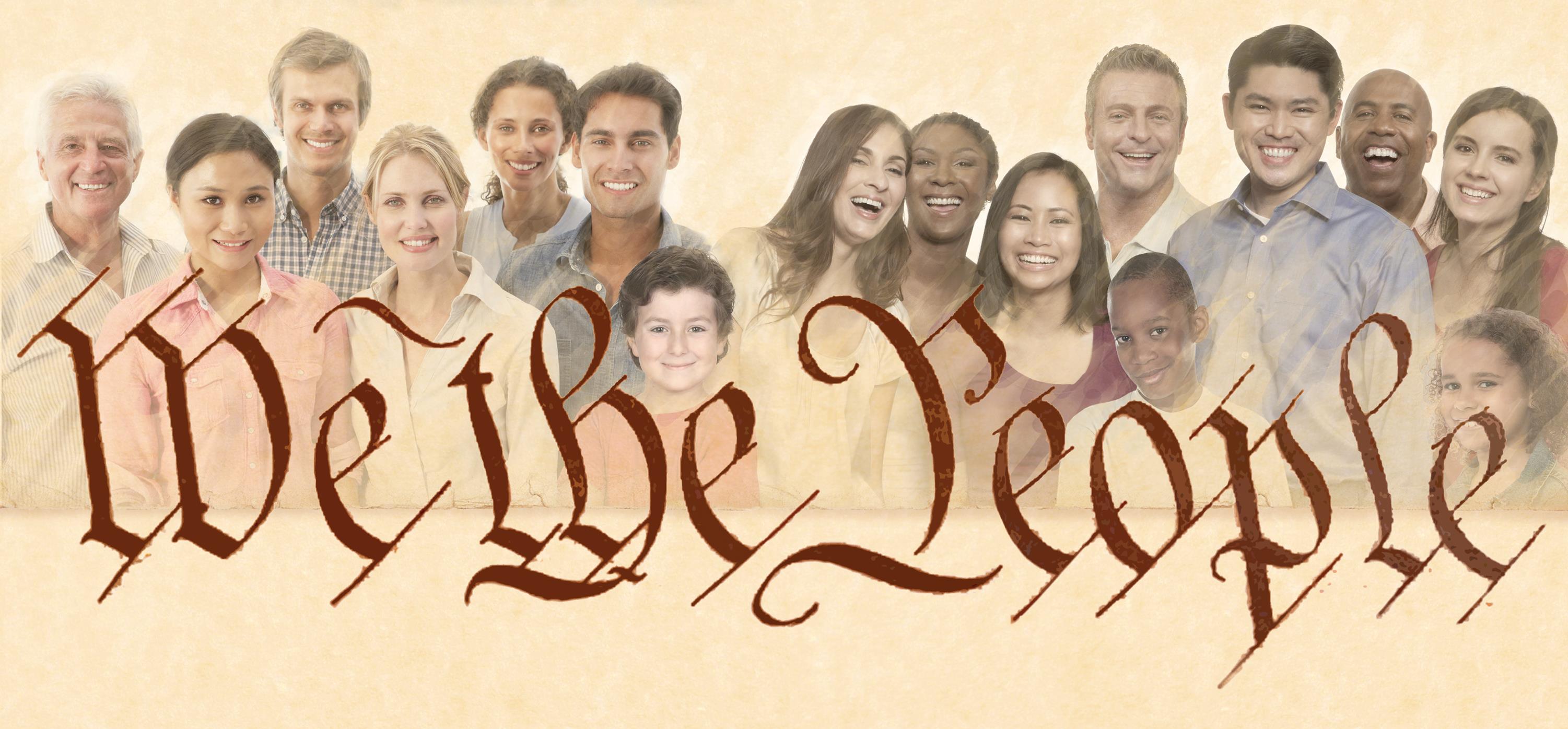 4
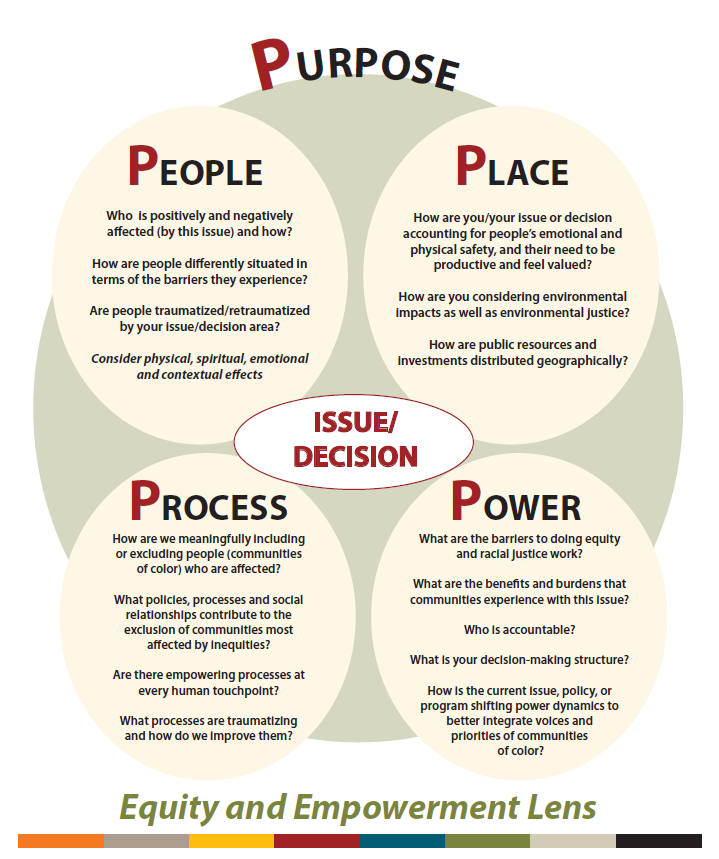 5
NABIP  Diversity, Equity and Inclusion Oversight Committee Roster
Kevin Trokey, Chair 
Jeanna Gutierrez, Vice-Chair 
Joana Ames 
Lee Bethel 
Kareim Cade 
Valerie Cramer 
Kathy Conley-Jones 
Kathy Ferguson 
Wayne Guzman 
Charlotte Horsman 
Jalyn Jones 
Elizabeth Ortolani 
Esther Powers 
Guy Stubbs 
Michele Thornton 
Cinnamon Trimpey 
Hetal Vora 
Tamalyn Wandler 
Alycia Riedl - Board Liaison
6